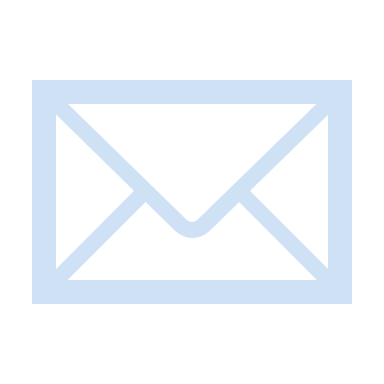 法律トラブルを
避けたいあなたへ

最新情報をお届けします!!
〇〇司法書士事務所では、お客様の企業法務や法律トラブルの予防を目的として、
役立つニュースなどを無料でご提供いたします。
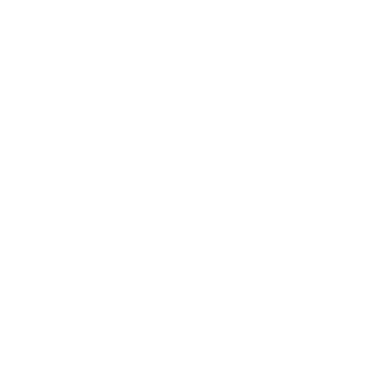 メールマガジンメニュー例
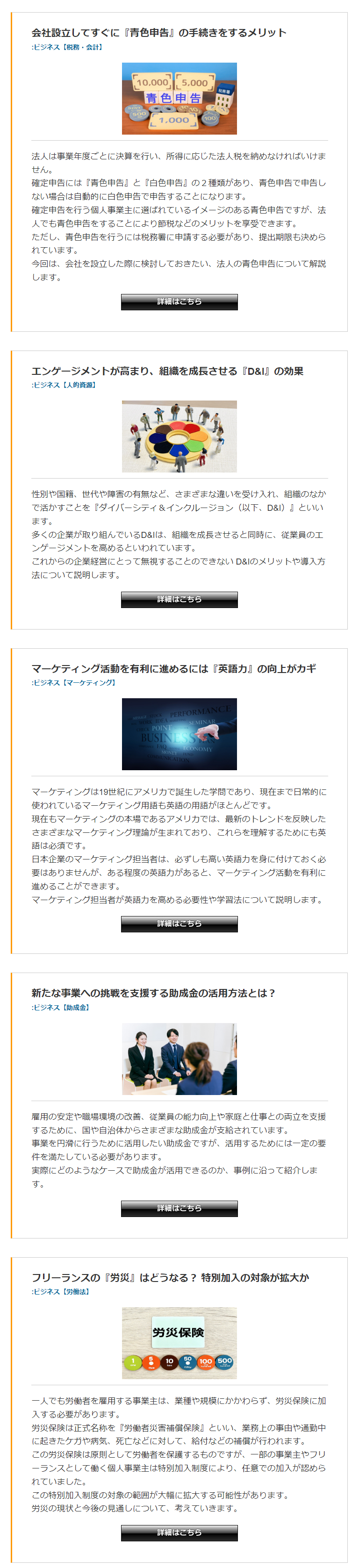 企業法務
知っておかなければトラブルになりかねない、
会社内で起こりうる、法律問題などの内容を解説します。
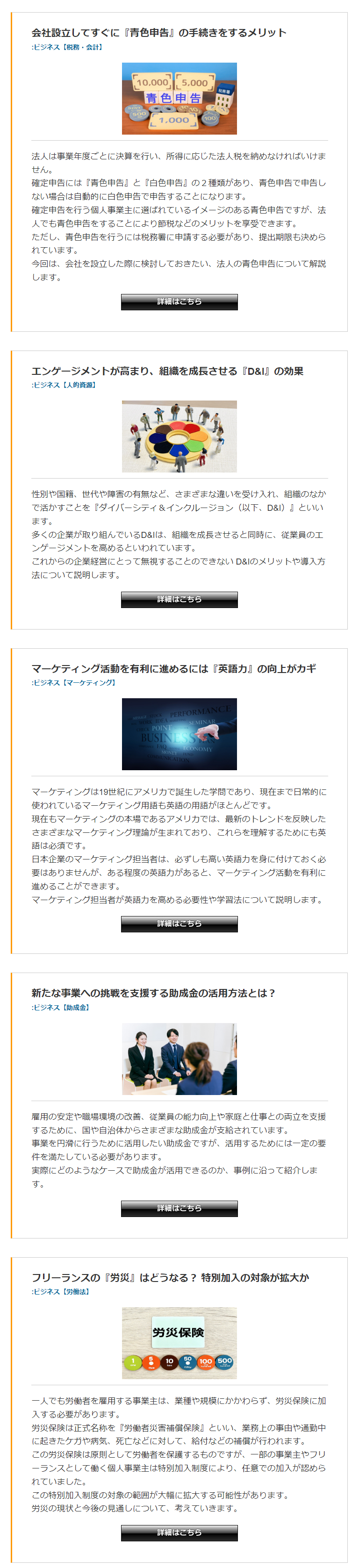 法律豆知識
離婚・相続・交通事故など、個人で起こるトラブルについて対処方法などを解説しています。
労働法
最近話題になることも多い労務問題について、
法律の観点から解説いたします。
人材育成
人にフォーカスをあてた、
人事労務やモチベーション管理の話題などが中心です。
■ プロフィール
マーケティング
営業活動する上でお役立ちいただける
マーケティング情報を事例なども含めて豊富に紹介します。
上記メニュー以外にも、お役立ていただける内容が盛りだくさん！
写真
当事務所では、毎月経営や法務、税務会計やマーケティングなど、旬な情報をメールマガジンにて配信しております。
新聞や雑誌に載らない、現場で起こった事例など、
知っておくと安心できる情報を多数ご紹介しております。
登録料・月額費用は無料です。
購読ご希望の方は、本紙をFAXもしくは弊社担当まで
ご提示ください。
●●司法書士事務所
担当：●●●●
先生紹介文　紹介文が入ります。紹介文が入ります。紹介文が入ります。紹介文が入ります。紹介文が入ります。紹介文が入ります。紹介文が入ります。紹介文が入ります。
●●司法書士事務所
●● ●●
（●●●●ふりがな●●●）
QR
コード
〒000-0000　東京都○○区○○00-00-00　○○ビル0F
TEL：00-000-0000　FAX：00-000-0000
E-mail：XXXXXXXXXX@XXXXXXXXXXX.XXX　
URL：http://www. XXXXXXXXXX.jp
●●司法書士事務所
Copyright c MiGメール（ミグメール） All Rights Reserved.